CMS – Bari 2nd meeting 2021G. Pugliese18 marzo 2021
CERN news
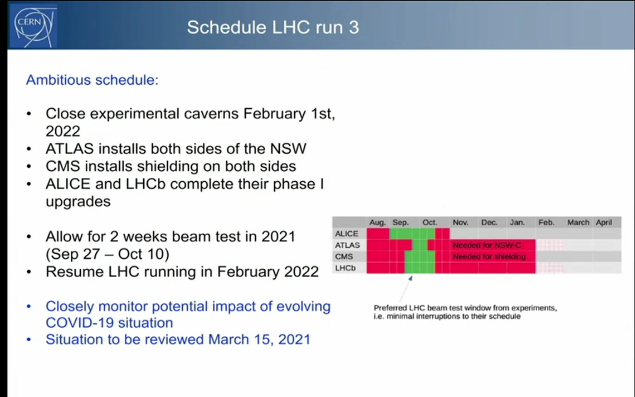 2
Chair of CMS CB
Hanno accettato la nomination: 

Elisabetta Gallo (DESY, Germany)
Panja Luukka (LUT, Finland)
Chiara Mariotti (INFN-Torino, Italy)
Niki Saoulidou (Athens, Greece)
Claudia-Elisabeth Wulz (HEPHY, Austria)

This list will be presented by the Chair of the Election Committee at the CB meeting on Friday, 2 February 2021. 
The CVs and statements will be distributed on Friday, 18 March 2021. 
The election will take place starting Wednesday 21 April 2021 by e-voting.
3
Info INFN
CMS Italia Virtuale con focus al trigger e preparazione al Run 3
La data proposta è il27 Aprile10:30-1
4
LV1 nominations
1)    Physics Co-Coordinator
The candidate should have a broad view of the LHC physics potential and of the CMS physics program, from object definitions to final analysis. The candidate should be familiar with existing CMS Run3 physics plans,  have a vision towards new scientific directions and innovative analysis techniques,  and have demonstrated leadership capabilities in physics analysis and experience in the CMS analysis workflows. Prior experience in other coordination areas, while not required, is considered an asset. 
 
2)    Trigger Co-Coordinator
The candidate should have a broad view of the Run3 physics analysis needs in terms of trigger performance and algorithms. The candidate should be familiar with trigger algorithm workflows. In particular, technical experience in the implementation of the algorithms and/or in the recent development of the HLT workflows for Run3 is highly desirable. Prior experience in Level-1 trigger activities, while not required, is considered an asset.
 
3)    Offline & Computing Co-Coordinator
The candidate should have demonstrated experience in offline and computing workflows for large, distributed, projects. In particular, experience in cutting edge software development and deployment on a large scale is highly desirable as is familiarity with plans and technologies targeting computing upgrades for HL-LHC, in particular in view of the coming TDR. 
 
4)    Physics Performance and Dataset Co-Coordinator
The candidate should be familiar with PPD activities: alignment and calibration workflows, data quality monitoring, data and Monte Carlo production validation and Particle Flow-based reconstruction.  In particular, technical knowledge of Monte Carlo and data production as well as of alignment and calibration workflows is highly desirable. The candidate’s degree of familiarity with production constraints and plans for Run3  will also be taken into account. Prior experience in Offline and Computing and/or in DPG/POG activities, while not required, is considered an asset.

The co-coordinator terms begin September 1, 2021 and end August 31, 2023. 
The nomination deadline is Friday midnight (CERN time) February 5th, 2021. 
A final list of nominees, prepared by the SC and SP, will tentatively be presented to the Management Board on April 12th for endorsement, and for approval by the CB during CMS Week the following week.
5
LV2 nominations
Physics Office: 1 communication officer
For this position the candidates should be familiar with CMS communication and outreach activities, and possibly be engaged on social platforms. The candidates should also have a broad view of the CMS physics program, possibly having carried out analyses in multiple groups and having also actively participated in detector construction, computing, software development, trigger, data taking or dataset preparation.

Physics Object Groups : 1 convener in EGM, JME, TAU, LUM, MUO, BTV, TRK, and 2 for PRO Shared groups: 1 GEN (shared with Offline and Computing coordination area), 2 PF (shared with PPD coordination area)
For the POG, GEN and PF positions we expect the candidates to be familiar with the group activities, to have knowledge of the software maintained and developed by the group, to know the procedures for calibrations and with trigger development. Having served as L3 or L2 convener in the POG, in related detector projects, or in PAGs or other coordination areas (PPD, O&C, TSG) is considered an added value.
Physics Analysis Groups: 1 convener in BPH, EXO, HIG, HIN, SUS, SMP, TOP, and 2 conveners for B2G
 
For the PAG positions the candidates should have experience with the analyses performed in the group and with the tools needed to perform analyses. The conveners are expected to be familiar with the CMS editorial processing, for example having successfully served as ARC members or as editors of ANs, PASes and papers. Having served as L2 or
L3 convener in a POG, in a detector project or PPD, O&C or TSG will be highly considered in the evaluation process.
 
The appointments will start on September 1st 2021 and end on August 31st, 2023. 
The selection timeline, which is designed to give nominees sufficient time to prepare for their appointments, is as follows:
• 18 Jan 2020 - call for nominations
• 8 Feb 2021 - close nominations, send mail to all candidates.
• 22 Feb 2021 - deadline for candidates to accept/reject nomination • 12 Apr 2021 - proposed list of nominations to MB • 23 Apr 2021 - CB meeting
6
LV1 e 2
Per facilitare la scelta finale Lucia ha inserito 3 googledoc, uno per i coordinatori di L1, uno per i conveners PAGs ed uno per i POGs. 
L1: https://docs.google.com/spreadsheets/d/1Kiq3KhXIFH_cY5205ofvdP48UVsoWNqFEQT4zfiFrBo/edit#gid=0
L2 PAGs: https://docs.google.com/spreadsheets/d/13630YdaGHrN9p_PTcXzgxW9eAUshdVlHFZ14gXmhn5Y/edit#gid=1688196699
L2 POGs: https://docs.google.com/spreadsheets/d/17pUSMb-j4xjC0C5jzR3mlohpkoR0CIELkfvIZ-EVIeY/edit#gid=1071561352
7
Consuntivi!!
Dobbiamo preparare i consuntivi 2020. 
Ho predisposto i folder 

1. Tesi di laurea Triennale, Specialistica e dottorato
viene richiesto il tesista, il responsabile, il titolo, l’exp CMS o FASE2_CMS. Il tesista deve essere presente in GODIVA altrimenti il relatore deve inserirlo (https://iam.infn.it/NuovaAnagrafica/priv?restartApplication) 
https://docs.google.com/spreadsheets/d/1vkLDZGQVllyfQqer87RE8CT7NM3_MERl6jCbp1pmpB8/edit#gid=582461050 

2. Responsabilità, (L1, L2, L3) del periodo dal 1 Gennaio al 31 Dicembre 2020.  


3. Conferenze  viene richiesto l'oratore, il titolo, il tipo di presentazione, (poster, plenario o parallelo) nome conferenza e dove si tiene (come detto in  CMS e FASE2_CMS)

4. Pubblicazioni : inserite tutte le pubblicazioni ISI di CMS
inserite altre pubblicazioni ISI di CMS_fase2 e CMS (se conf)
https://docs.google.com/spreadsheets/d/1vkLDZGQVllyfQqer87RE8CT7NM3_MERl6jCbp1pmpB8/edit#gid=745229895 

5. attività di divulgazione che vanno inserite in www.infn.it/eventi dal referente di sezione, comunicate quindi al referente queste attività.
http://www.infn.it/consuntivi/new/?YEAR=2021
Deadline interna il 25 marzo: 1 settimana
8
CERN- Semil - Fellow
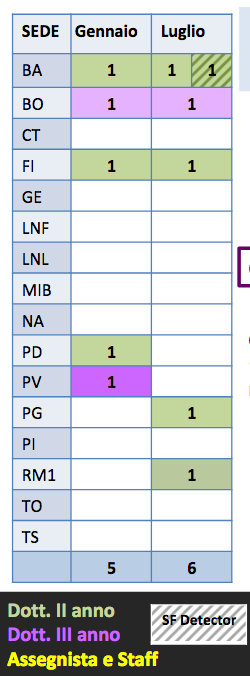 3 posizioni richieste ed ottenute da Bari 
Inizio previsto a luglio
https://agenda.infn.it/event/23790/contributions/120123/attachments/75815/97484/CMS_pres_referee_Sett2020_v1.pdf
9
Assegni di Ricerca
Avviato procedure per AdR (LHCMiur) - Tracker
Vi ricordo che nella riunione del 23 Ottobre 2020 abbiamo concordato in 4 richieste di cui una urgente: 

Performance study of improved RPC for CMS experiment at HL-LHC and  for next HEP generation experiments 

Titolo: GE2/1 Detector Construction & Trigger development to search for displaced Muons signatures at the LHC (2 anni)

“Machine learning per l’ottimizzazione dell’analisi di fisica per il Run 3 nel settore dell’Higgs (2 anni)

GPU-based novel techniques for full track heterogeneous reconstruction at the CMS experiment (1 anno)
Priorità da stabilire!!
10
Stato Finanziario Bari
Missioni:  
Il direttore intende approvare solo missioni motivate da attività non rinviabili svolte da personale già presente al CERN.
Ad oggi sono stati autorizzati in missione (Lucia, Marcello e Jeremi). 

Preventivi https://www.ac.infn.it/preventivi/2021/ e  presentazione Ref. https://agenda.infn.it/event/23790/contributions/120123/attachments/75815/97484/CMS_pres_referee_Sett2020_v1.pdf in back-up
11
SPARES
12
CMS  Restarting
Il CERN entra nella fase 3. Per poter entrare al CERN non è più necessario essere inserito nella lista di accessi ma è sempre necessario avere il corso COVID CERN (sono sempre esclusi i soggetti a rischio).
13